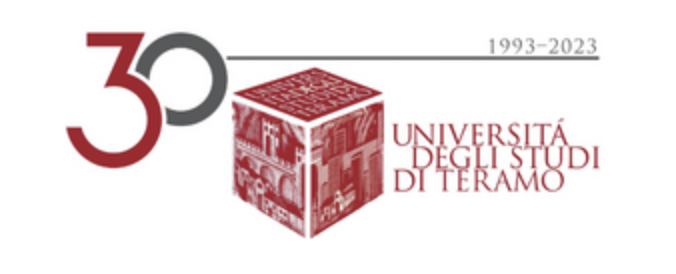 Diritto del Mercato Unico EuropeoProf. Dr. Alessandro Nato
Lezione 21
L’Unione economica e monetaria – Creazione, istituzioni specifiche e competenze
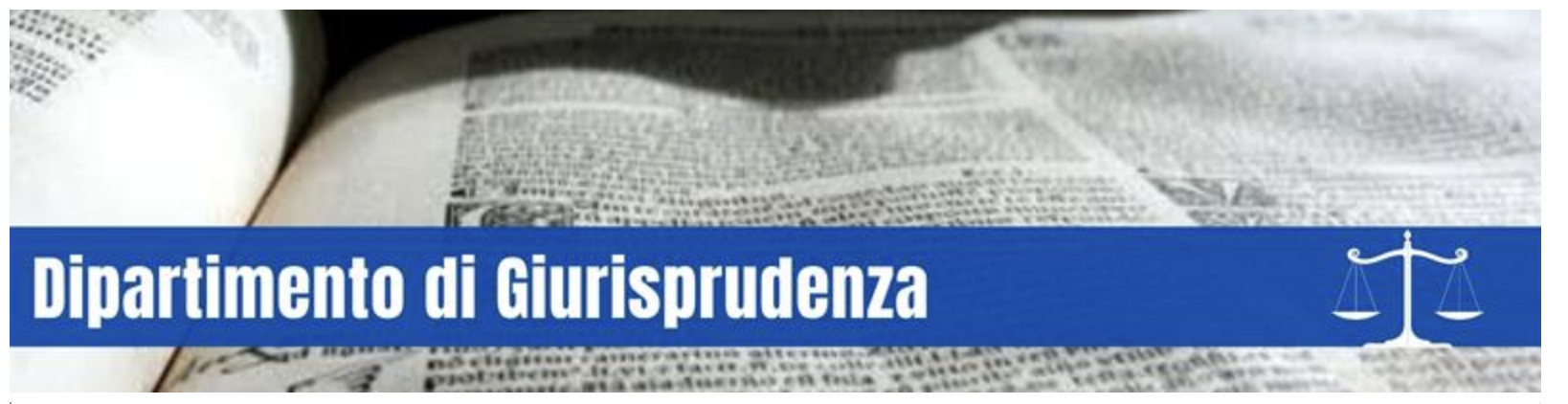 Creazione dell’UEM
Antefatti:
1972 Decisione USA di porre fine agli accordi di Bretton Woods (convertibilità del dollaro in oro)
1973 Guerra Yom Kippur e politica OPEC di sostegno a Siria ed Egitto → 	brusco aumento dei prezzi del petrolio (in dollari) con conseguente scarsità, crisi del sistema monetario di Bretton Woods (basato sul dollaro e sulla sua convertibilità in oro)
1979-1980 Rivoluzione khomeinista in Iran + guerra Iran/Iraq → 	brusco aumento dei prezzi del petrolio (in dollari)
Necessità di coordinamento delle politiche monetarie ed economiche tra Stati CEE
Creazione dell’UEM
Antefatti:
1972 Serpente monetario europeo
 6 Stati CEE + GB, Irlanda, Danimarca, Norvegia
Fondo Europeo di Cooperazione Monetaria (19-20 ottobre 1972): strumento per garantire il controllo delle fluttuazioni dei cambi
Scopo: stabilità monetaria necessaria a salvare il meccanismo dei prezzi di sostegno della politica agricola comune.
1979 Sistema monetario europeo (SME)
Tutti gli Stati CEE tranne GB
Fissata una parità di cambio entro una fluttuazione del ± 2,25% (del ± 6% per Italia, Gran Bretagna, Spagna e Portogallo), avendo a riferimento un'unità di conto comune (ECU), determinata in rapporto al valore medio dei cambi del paniere delle divise dei paesi aderenti.
Creazione dell’UEM
Primi passi concreti verso la creazione dell’UEM:
24 Giugno 1988 Direttiva sulla liberalizzazione dei movimenti di capitale (attuazione art. 67)
27-28 giugno 1988 Consiglio europeo di Hannover
Si dà il via alla redazione del «Rapporto Delors»
Trattato di Maastricht
Tre fasi:
	Fase 1 Piena operatività della SME
	Fase 2 Istituto monetario europeo (autorità monetaria)
	Fase 3 Introduzione della moneta unica
	La Banca centrale europea acquista poteri sovrani
	(1° gennaio 1999: Euro negli scambi elettronici
	1° gennaio 2002: Euro nelle tasche)
Integrazione differenziata
Integrazione differenziata e UEM:
«Stati con deroga»
L’adozione dell’Euro è obbligo per tutti TRANNE che per GB (Protocollo 15) e Danimarca (Protocollo 16)
Gli Stati «obbligati» devono rispettare le condizioni dell’art. 140 TFUE (+ Protocollo 13 sui criteri di convergenza)
La situazione particolare della Svezia e della Repubblica Ceca
Assorbimento Stati con deroga
Stati obbligati: Art. 140 TFUE
Stati NON obbligati: Disposizioni nei Protocolli (art. 140)
Integrazione differenziata
Alcune disposizioni (e il diritto derivato da alcune basi giuridiche) si applicano SOLO agli Stati membri la cui moneta è l’Euro (Capo 4 – artt. 136-138 TFUE)
Particolare modus operandi del Consiglio (art. 136, par. 2 TFUE)
Alcune disposizioni NON si applicano agli Stati con deroga (elenco art. 139)
Alcune «istituzioni» «riservate» agli Stati la cui moneta è l’Euro
Istituzioni specifiche
Eurogruppo
L'Eurogruppo è un organo informale (coordinamento senza adozione di decisioni formali). 
I partecipanti alle riunioni dell'Eurogruppo sono:
i ministri della zona euro responsabili delle finanze
il presidente dell'Eurogruppo
Il vicepresidente della Commissione responsabile per gli affari economici e monetari e per l'euro
il presidente della Banca centrale europea (BCE).  
Il suo compito principale è quello di assicurare uno stretto coordinamento delle politiche economiche tra gli Stati membri dell'area dell'euro e di promuovere le condizioni per una crescita economica più forte. 
Le discussioni dell'Eurogruppo vertono quindi su questioni specifiche legate all'euro. 
L'Eurogruppo si riunisce solitamente una volta al mese
Istituzioni specifiche
Eurogruppo: 
L'Eurogruppo discute regolarmente 
la situazione e le prospettive economiche dell'area dell'euro
le politiche di bilancio degli Stati membri dell'area dell'euro
la situazione macroeconomica dell'area dell'euro
le riforme strutturali che hanno il potenziale per aumentare la crescita
questioni relative al mantenimento della stabilità finanziaria nell'area dell'euro
i preparativi per le riunioni internazionali
l'allargamento dell'area dell'euro
Istituzioni specifiche
Eurogruppo:
Inoltre, l'Eurogruppo può tenere discussioni preliminari sulle decisioni del Consiglio che si applicherebbero solo agli Stati membri dell'area dell'euro. 
Quando il Consiglio adotta tali decisioni, solo i ministri degli Stati membri dell'area dell'euro votano al Consiglio.  
L'Eurogruppo non può essere assimilato a una composizione specifica del Consiglio.
Banca centrale europea
La più giovane istituzione dell'UE dotata di un'indipendenza statutaria rafforzata (articolo 130 del TFUE e articolo 7 del Protocollo n. 4). 
Strumento per costruire una politica monetaria credibile che raggiunga la stabilità dei prezzi:
Bilancio proprio, 
requisiti di indipendenza per i membri degli organi direttivi, riservatezza,
mandato,
Banca centrale europea
Competenze BCE:
L'obiettivo primario è garantire la stabilità dei prezzi: 
La BCE mantiene i tassi di inflazione al di sotto, ma vicini, al 2% nel medio termine.
ridurre i rischi di deflazione
evitare che alcuni Paesi o regioni debbano convivere con tassi d'inflazione eccessivamente bassi o addirittura negativi mentre altri Paesi sperimentano tassi d'inflazione più elevati
Sostenere le politiche economiche dell'Unione: stabilità finanziaria
questo obiettivo secondario non è formulato in modo chiaro:
Art. 125(5) TFUE: "vigilanza prudenziale degli enti creditizi e stabilità del sistema finanziario".
Evitare le crisi finanziarie
Banca centrale europea
Articolo 123 del TFUE: divieto di finanziamento monetario 
che impedisce alla banca centrale di intraprendere azioni che finanzierebbero direttamente la spesa pubblica.
Ma significative operazioni monetarie non convenzionali dal 2011 (ad 	esempio, programma di operazioni monetarie definitive, quantitative 	easing, programma di acquisto di emergenza per le pandemie): rientrano o vanno oltre l'obiettivo della stabilità dei prezzi?
Le operazioni monetarie non convenzionali potrebbero essere in linea con il quadro giuridico della BCE. Esse non devono superare tre limiti:
Questo strumento rispetta il divieto di finanziamento monetario, poiché la BCE non acquista titoli di Stato sul mercato primario;
è proporzionato, nel senso che è necessario e adatto a garantire il nostro obiettivo di stabilità dei prezzi.
La BCE ha concepito il programma per limitare le distorsioni dei prezzi relativi.
UEM e competenze
Politica economica (artt. 119-120)
Pol. ec. naz. sono «questioni di interesse comune» → 	UE competenza di coordinamento
Principio di un’economia di mercato aperta e in libera concorrenza
Prezzi stabili, finanze pubbliche e condizioni monetarie sane, bilancia dei pagamenti sostenibile
TETTI DI CARATTERE QUANTITATIVO
Politica monetaria (art. 127)
UE competenza esclusiva per gli Stati Euro (art. 3 TFUE)
Obiettivo stabilità dei prezzi+ sostegno politiche econ.
UEM e competenze
Patto di stabilità e crescita (anche Protocollo n. 12):
Limite disavanzo
3% del PIL
Limite relativo al debito
60% del PIL
Si applicano a TUTTI gli Stati membri
Obiettivo di migliorare l’equilibrio strutturale (tutti gli Stati membri):
Obiettivo a medio termine (di ciascuno Stato)(*)
Fissato autonomamente, con la Commissione che controlla la sua coerenza con il Patto
Standard: raggiungere l’OMT riducendo gli standard dello 0,5% PIL l’anno
scongiurare i disavanzi eccessivi
costruire bilanci strutturalmente equilibrati
(*) Patto SC – reg. 1466/97 modificato Six Pack
UEM e competenze
Patto di bilancio (solo Stati eurozona, gli altri se dichiarino OK)
Obbligo di pareggio di bilancio o avanzo (obbligo di inserire questa regola in disposizioni nazionali permanenti, preferibilmente costituzionali)
La regola si considera rispettata se il saldo strutturale annuo della PA è pari all’OMT del paese, con limite del disavanzo = 0,5% PIL (se debito pubblico/PIL < 60% PIL ….. Limite è disavanzo = 1% PIL)

Fonte: Trattato Fiscal Compact = Trattato internazionale stipulato da tutti SM – Rep. ceca (e UK) + Croazia – marzo 2012 (obbligo di repatriation)